Муниципальное бюджетное общеобразовательное учреждение школа с. Анучино
Число детей, посетивших пришкольный лагерь: 228
2023г.
I тропа «Мой дом родной»
Исторический час "Подвиг у озера Хасан"
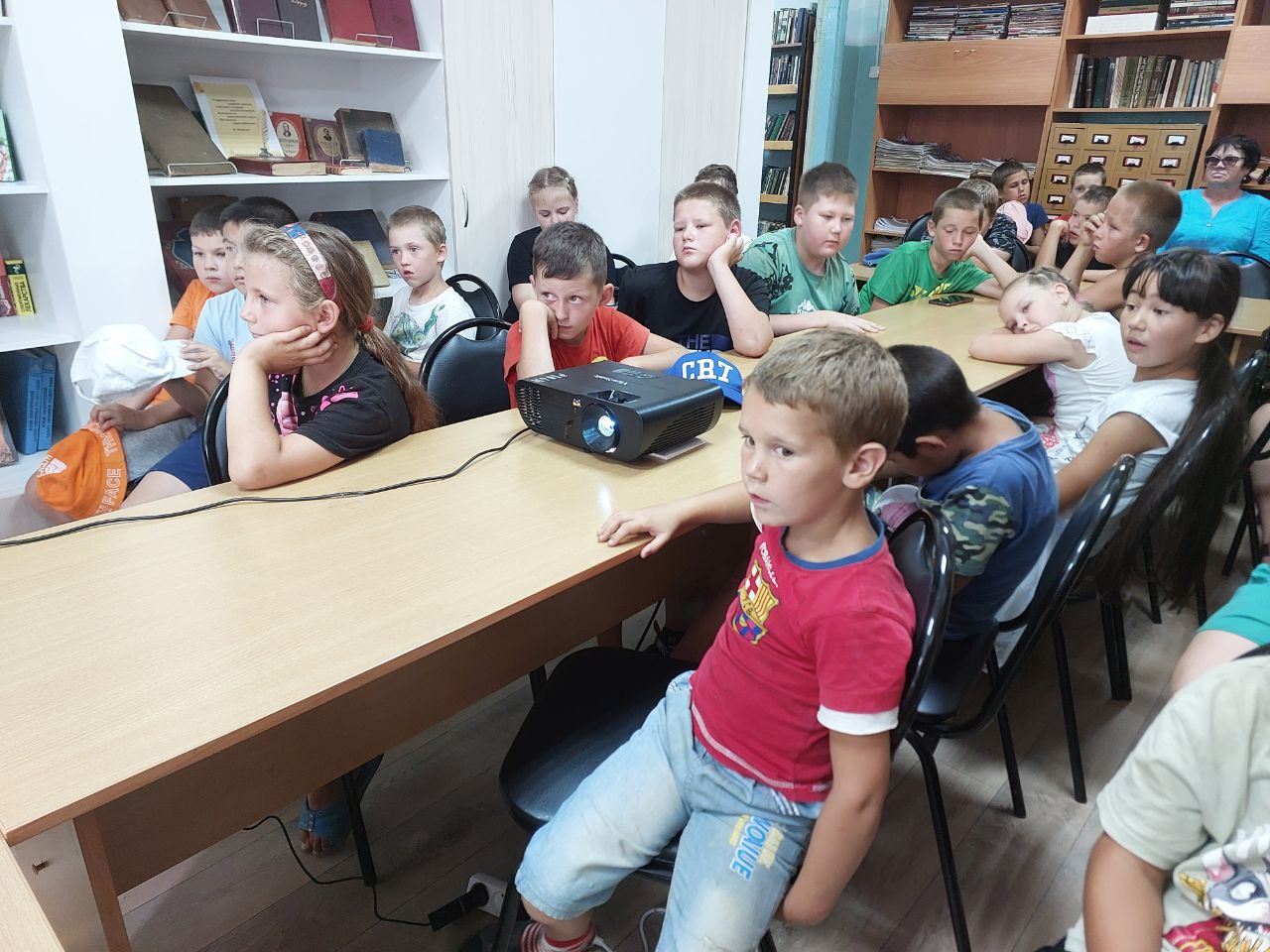 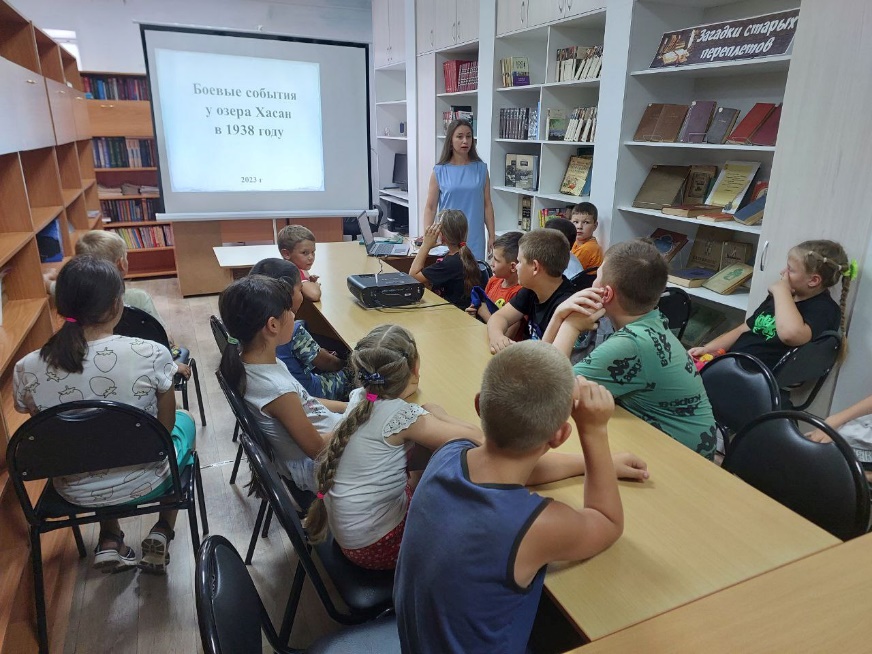 I тропа «Мой дом родной»
Музей с. Анучино
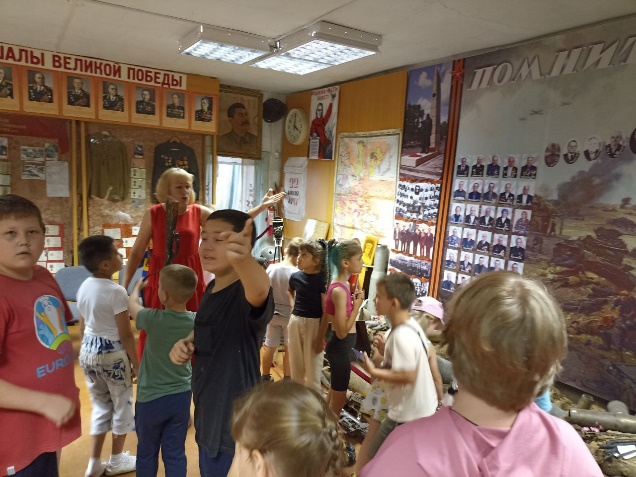 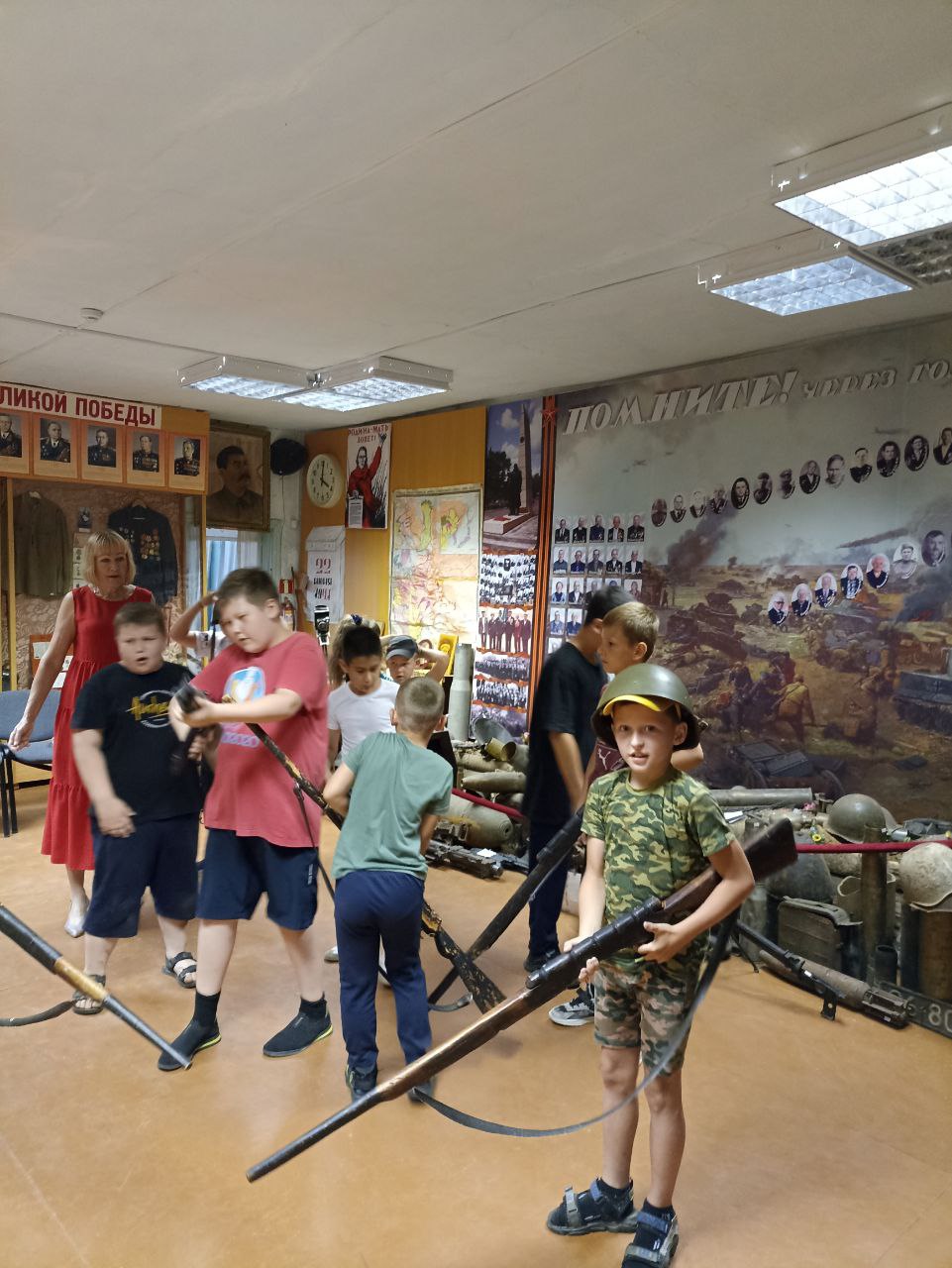 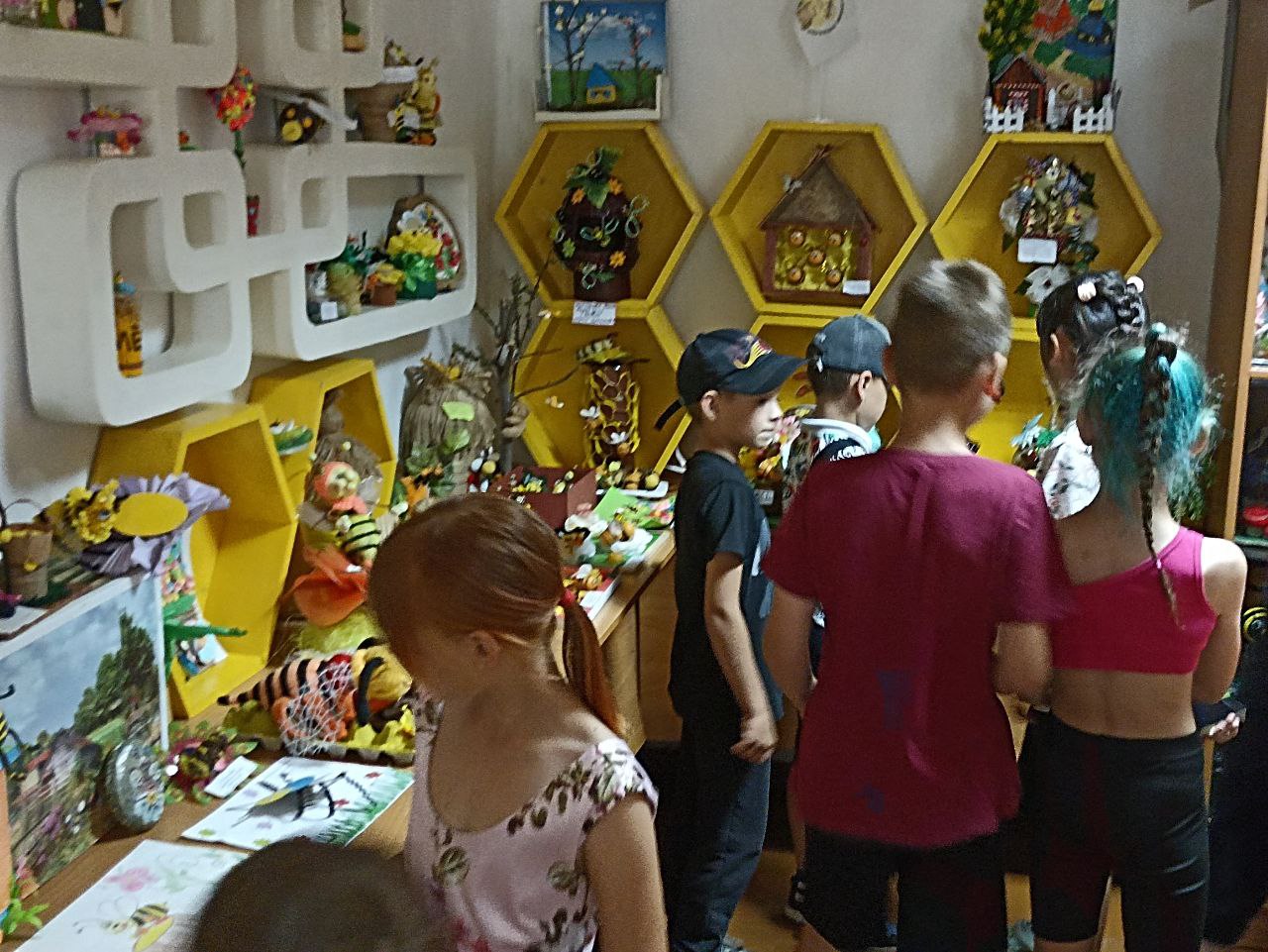 I тропа «Мой дом родной»
Ботанический сад г.Арсеньева
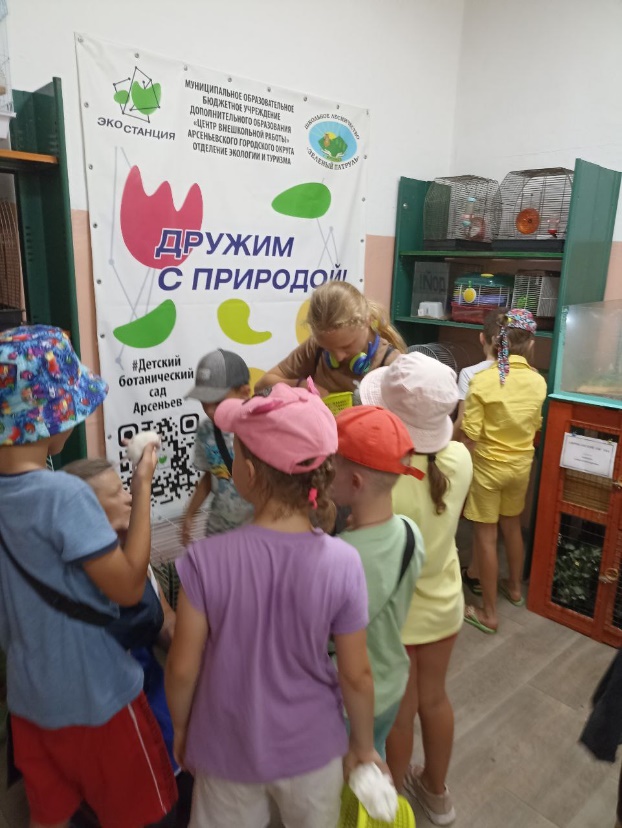 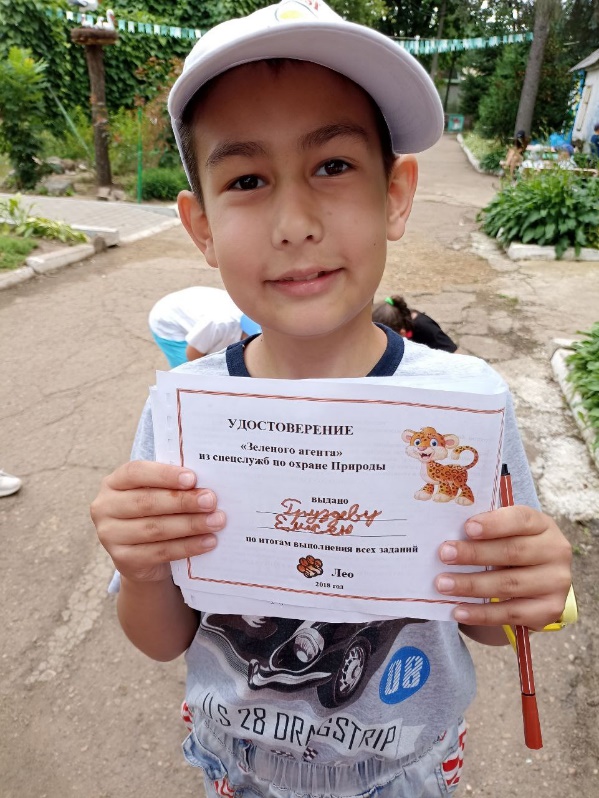 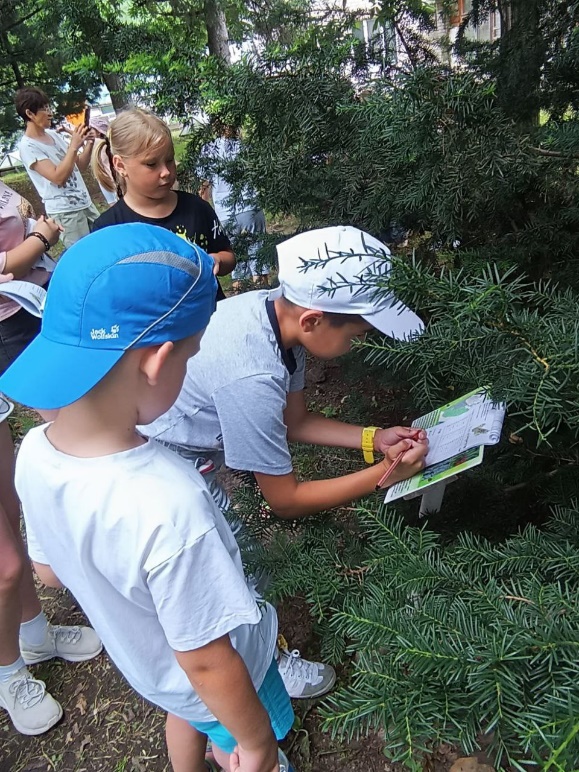 II тропа «Мои земляки»
В гостях у Янчука Андрея Яковлевича
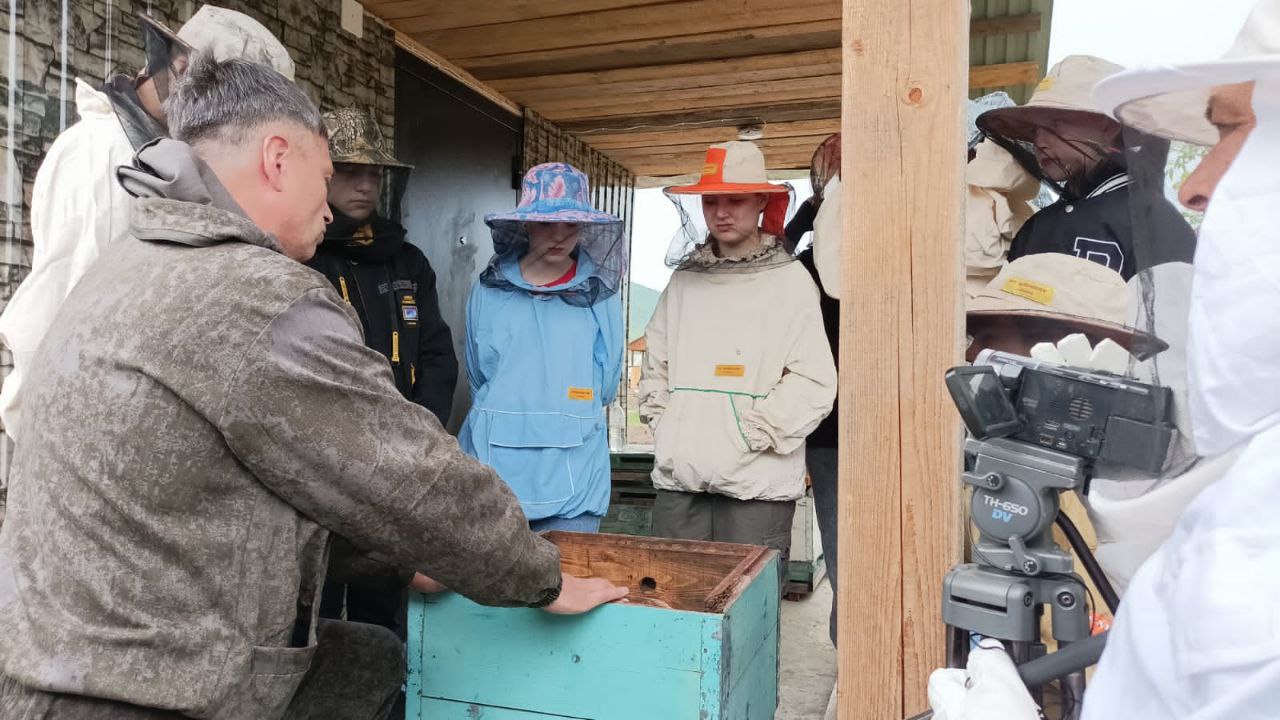 II тропа «Мои земляки»
Мастер-класс "Цветы для мамы" провела Галина Сантимировна Осадчая
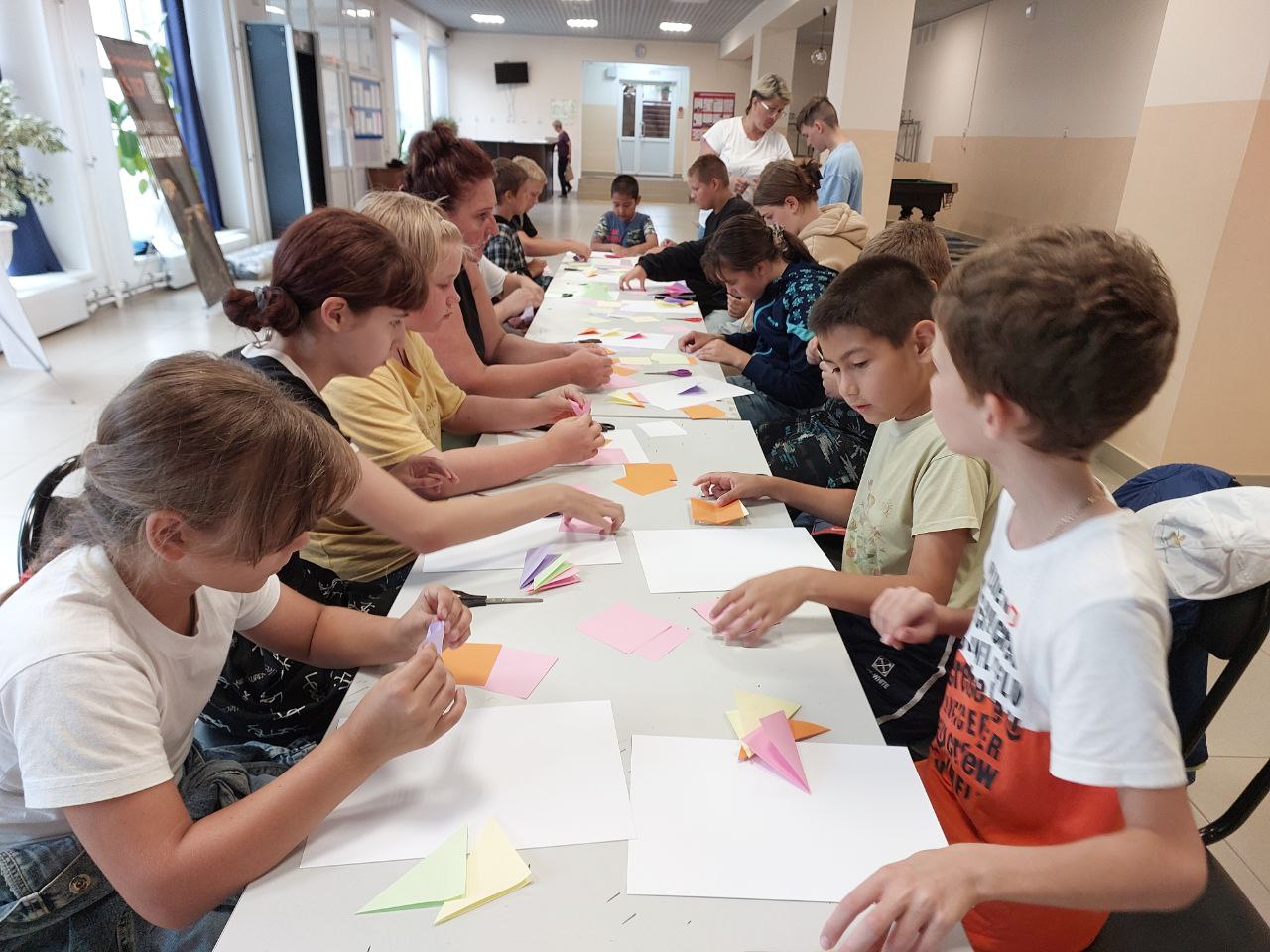 II тропа «Мои земляки»
III тропа «Мы – будущее малой Родины»
"Игры народов России"
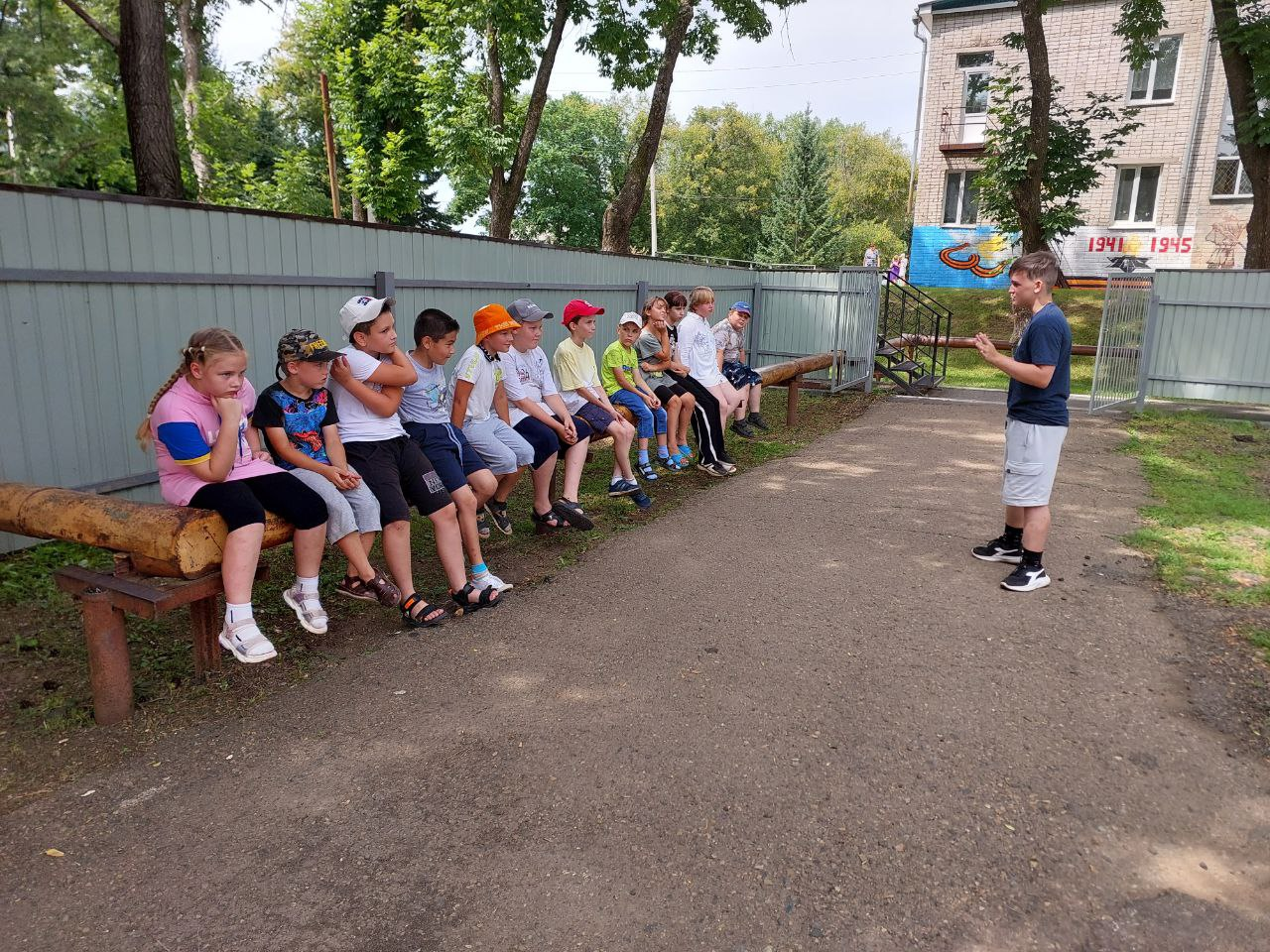 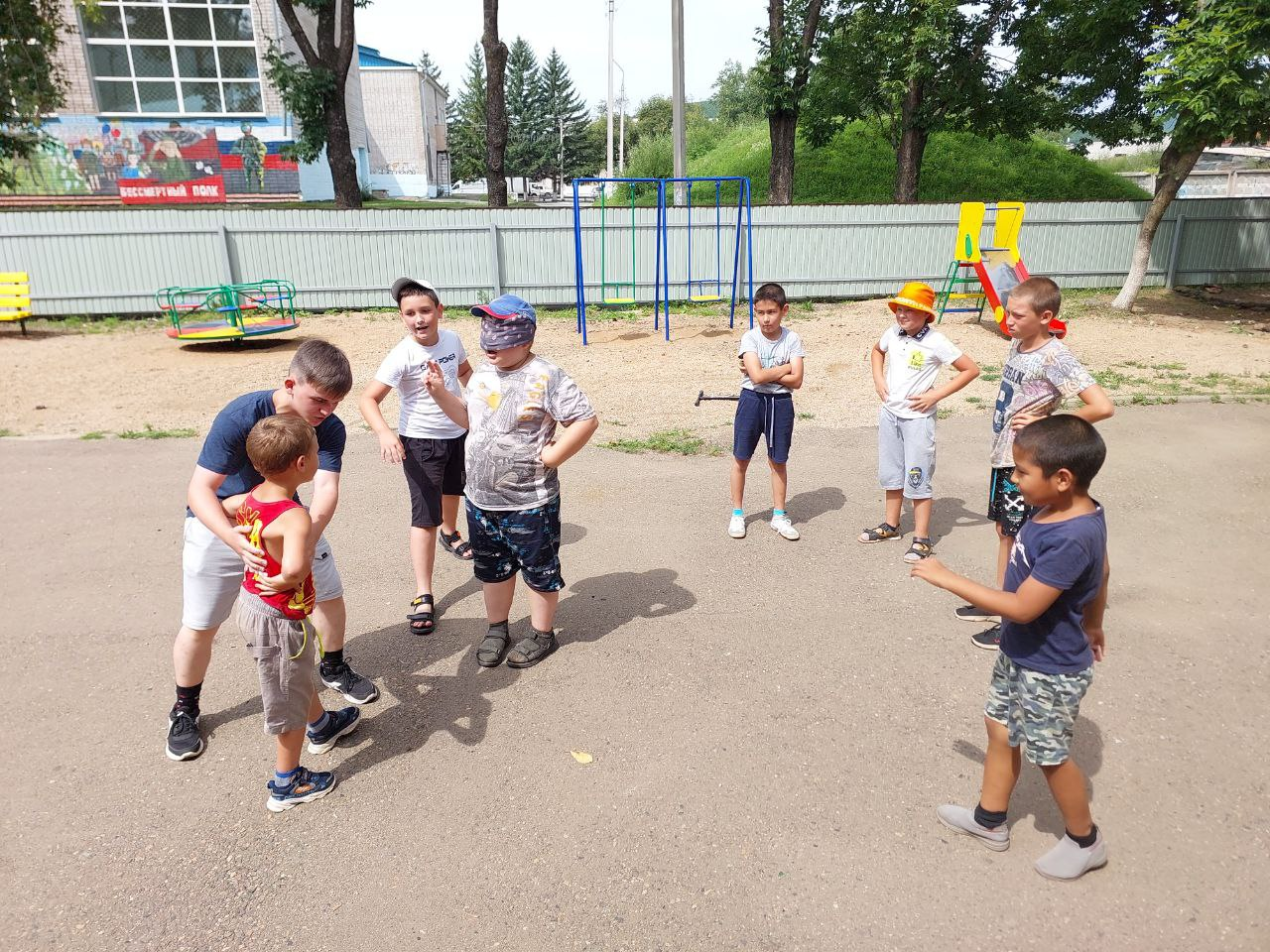 III тропа «Мы – будущее малой Родины»
День добрых дел
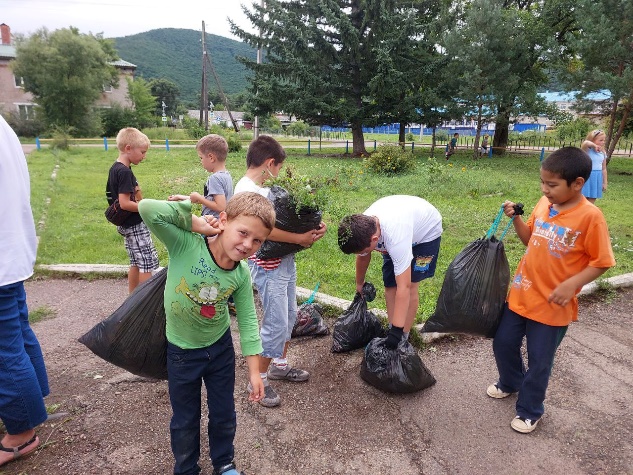 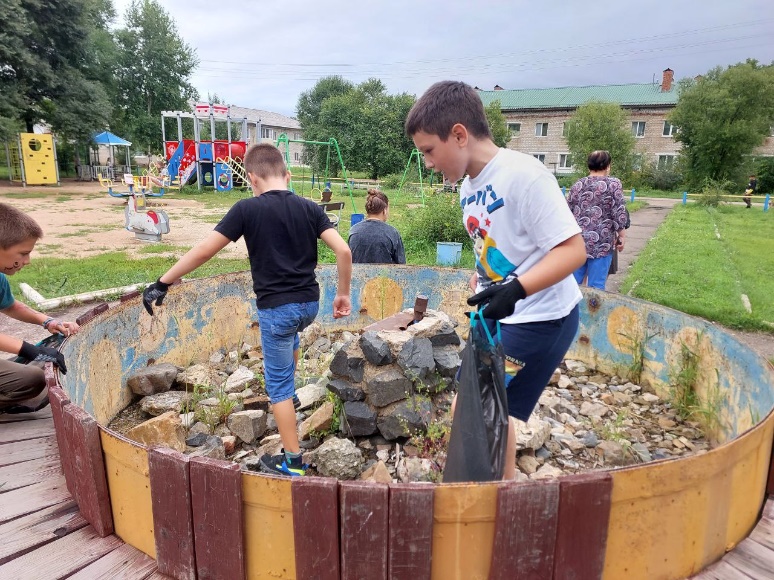 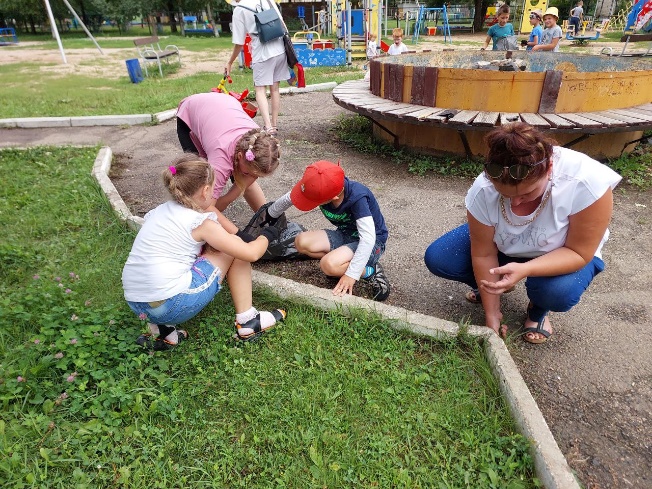 III тропа «Мы – будущее малой Родины»
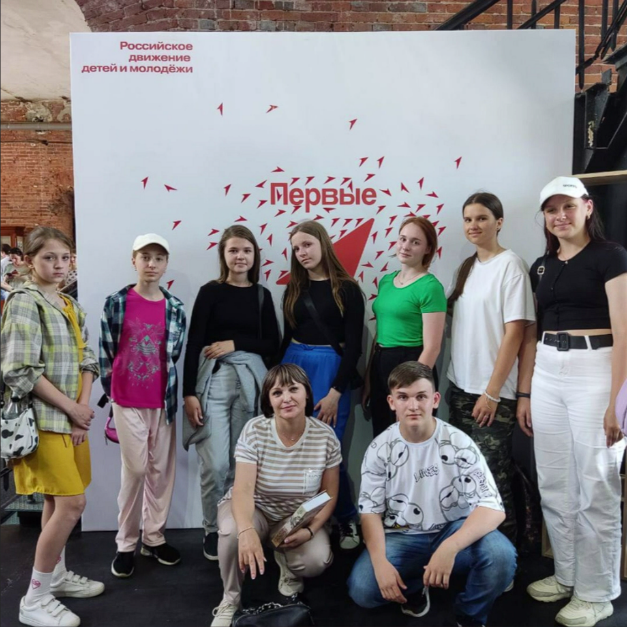 Встреча с участниками Движения Первых на фестивале Дня молодёжи во Владивостоке, участие в мероприятиях на площадках фестиваля
Окончание дополнительной общеобразовательной программы «Сезонная школа «Социальное предпринимательство: бизнес или благотворительность».